Special instructions: Predicated instructions, SIMD
Conditional instruction: cmovge
for (int i=0; i<100; i++)
    if (X[i]>50) large+=7;
L6:
        cmpl    $51, (%edi,%eax,4)
        leal    7(%edx), %ecx
        cmovge  %ecx, %edx
        addl    $1, %eax
        cmpl    $100, %eax
        jne     L6
[Speaker Notes: branch avoids branch misprediction]
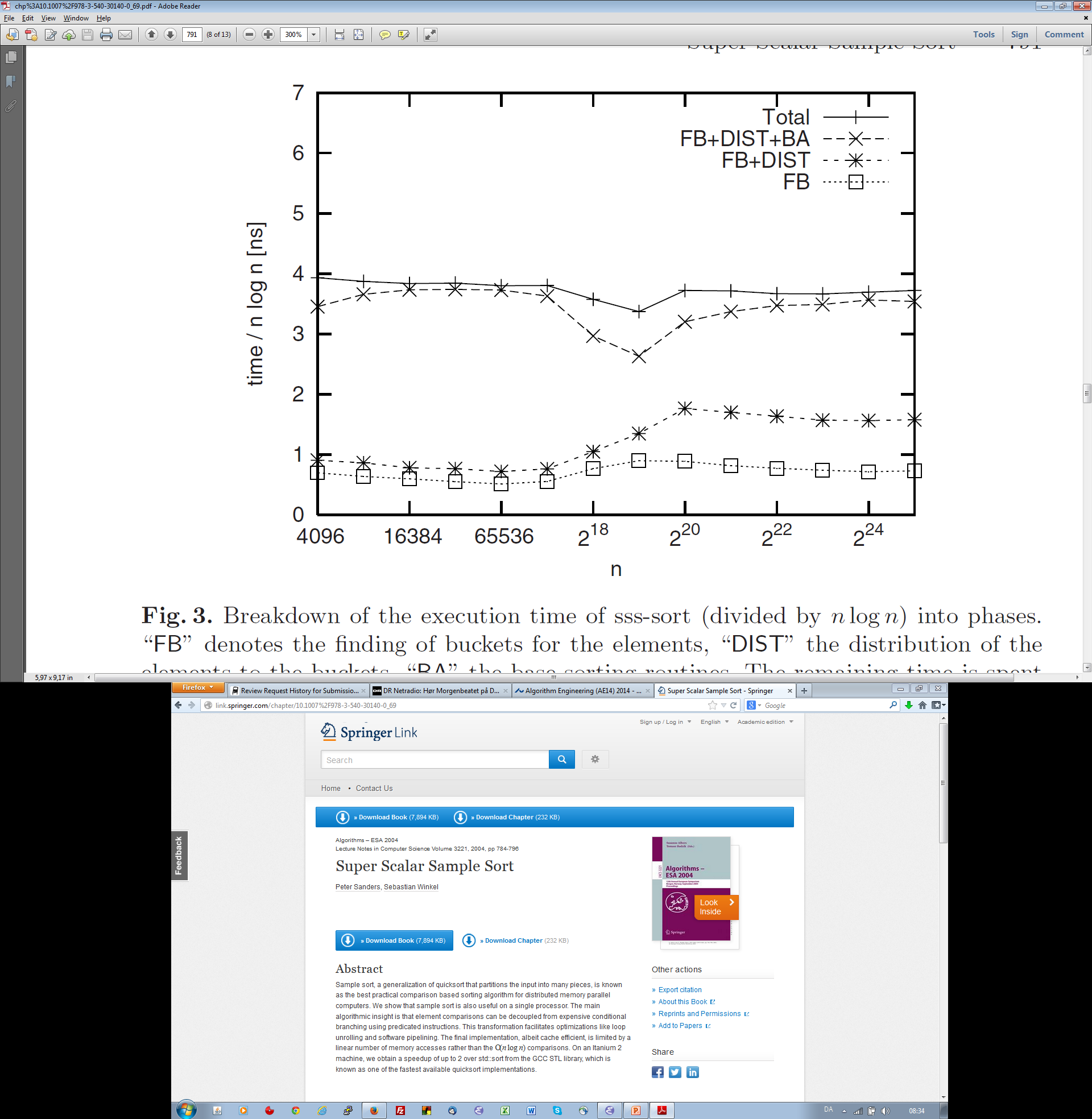 Super Scalar Sample Sort
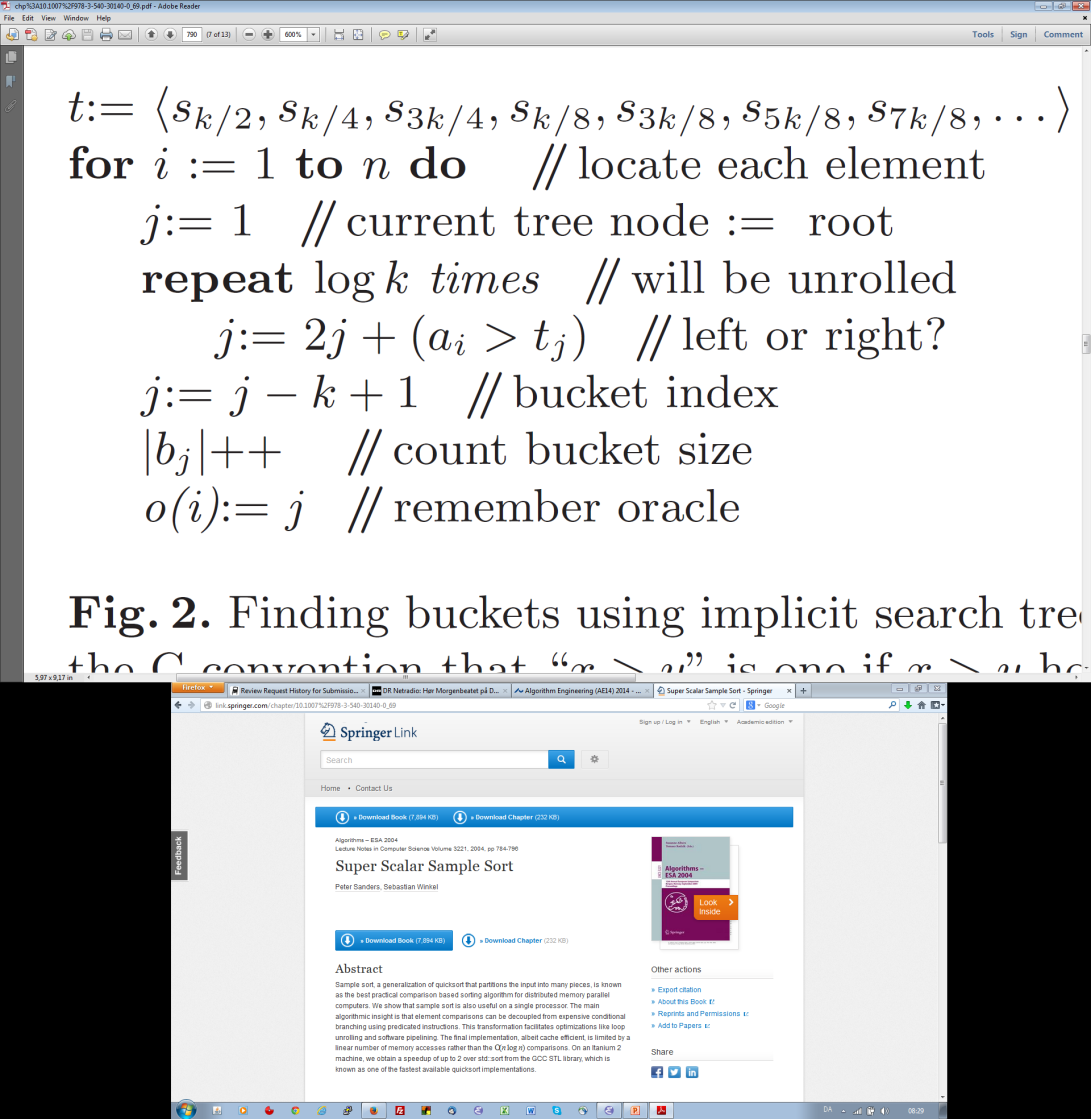 n
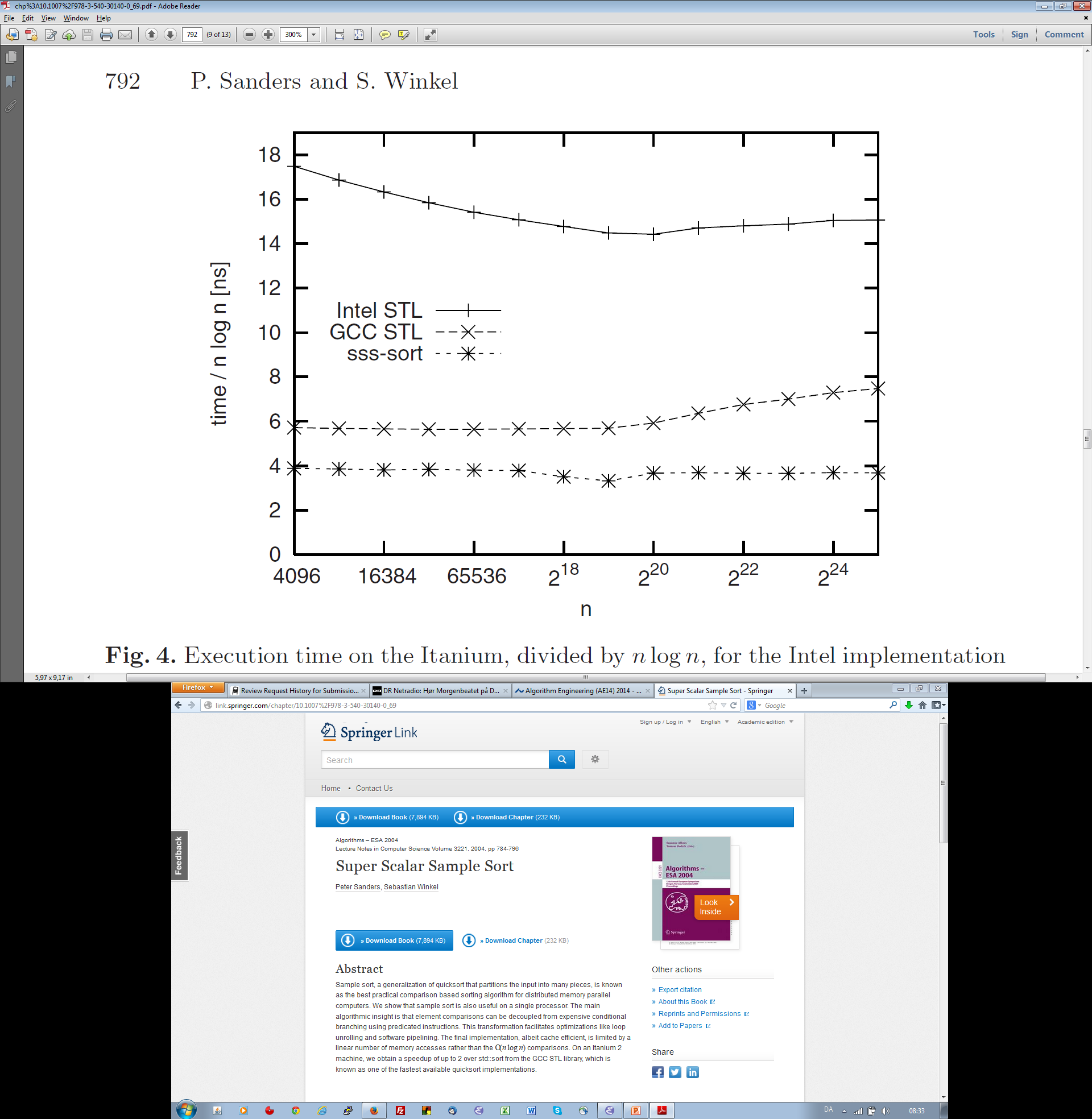 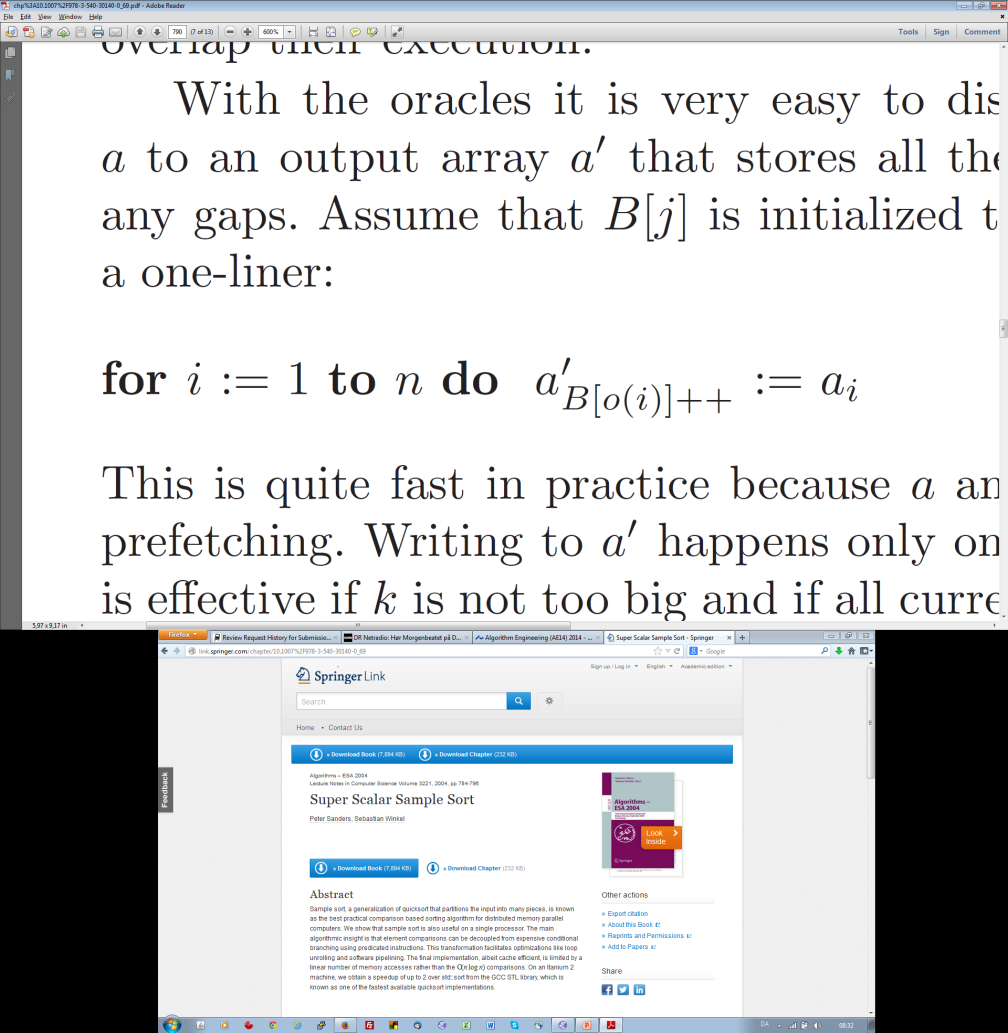 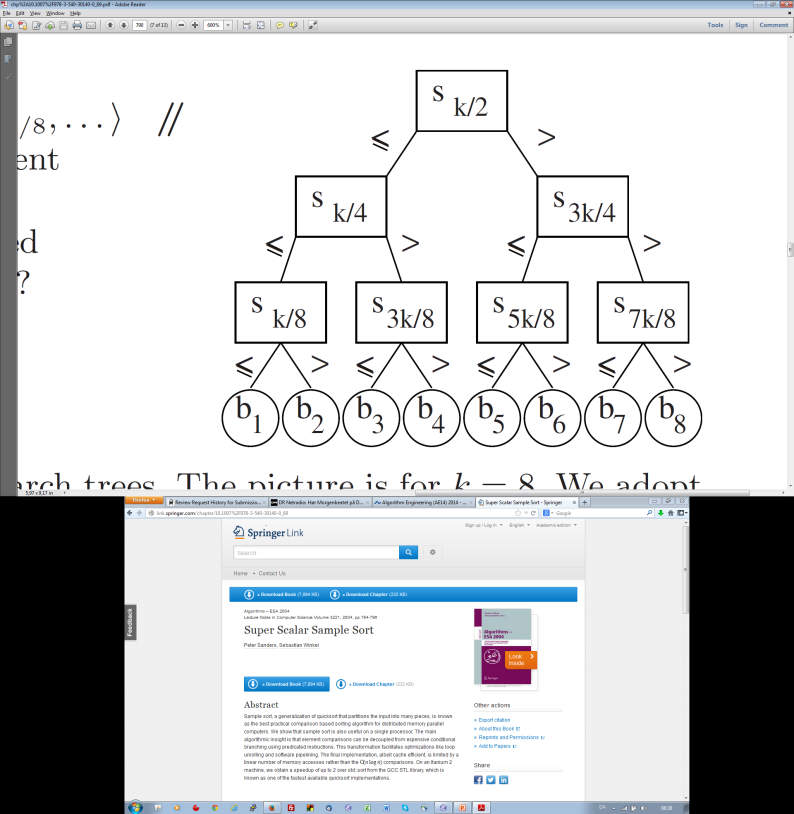 n
5
100
1000
Straightline code
Insertion-Sort
QuickSort
Recursek =256
[Speaker Notes: SSSS =recursive distribution sort
1. phase : identify bucket using tree (left/right test conditional operation)
2. phase : distribute to buckets

Manually merge several searches to avoid data dependicies (+loop unrollment)
Avoid branch mispredictions: conditional move for ”left or right?” test

FB  = Finding Buckets, DIST = Distribution into buckets, BA = Base sorting routine

Use C99 keyword restrict to allow better compiler optimization (page 8; also available in some C++ compilers as __restrict, but not part of the C++ language)
NOTE: Results from 2004]
Multiway ComparisonsSIMD (Single instruction, multiple data)
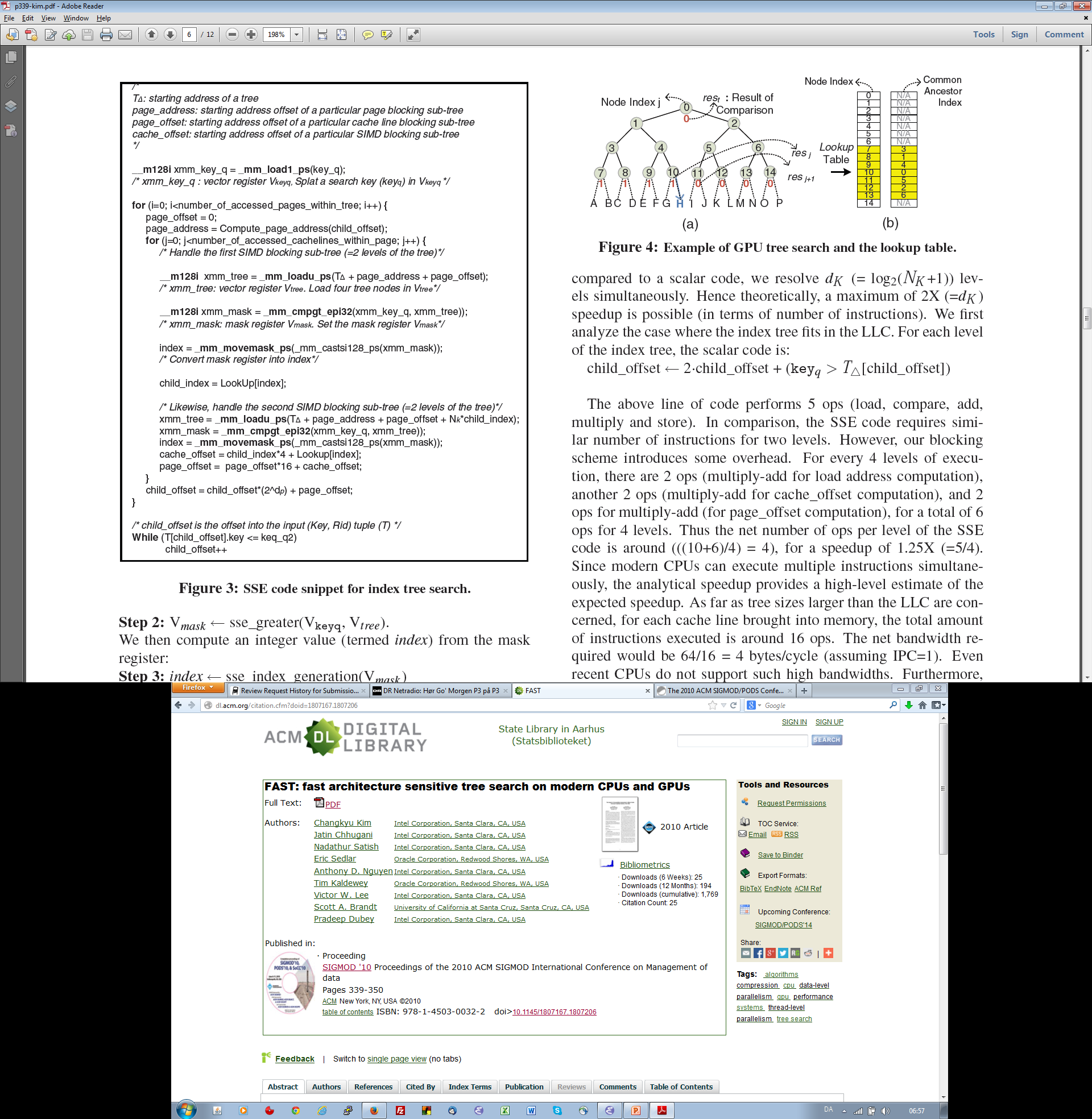 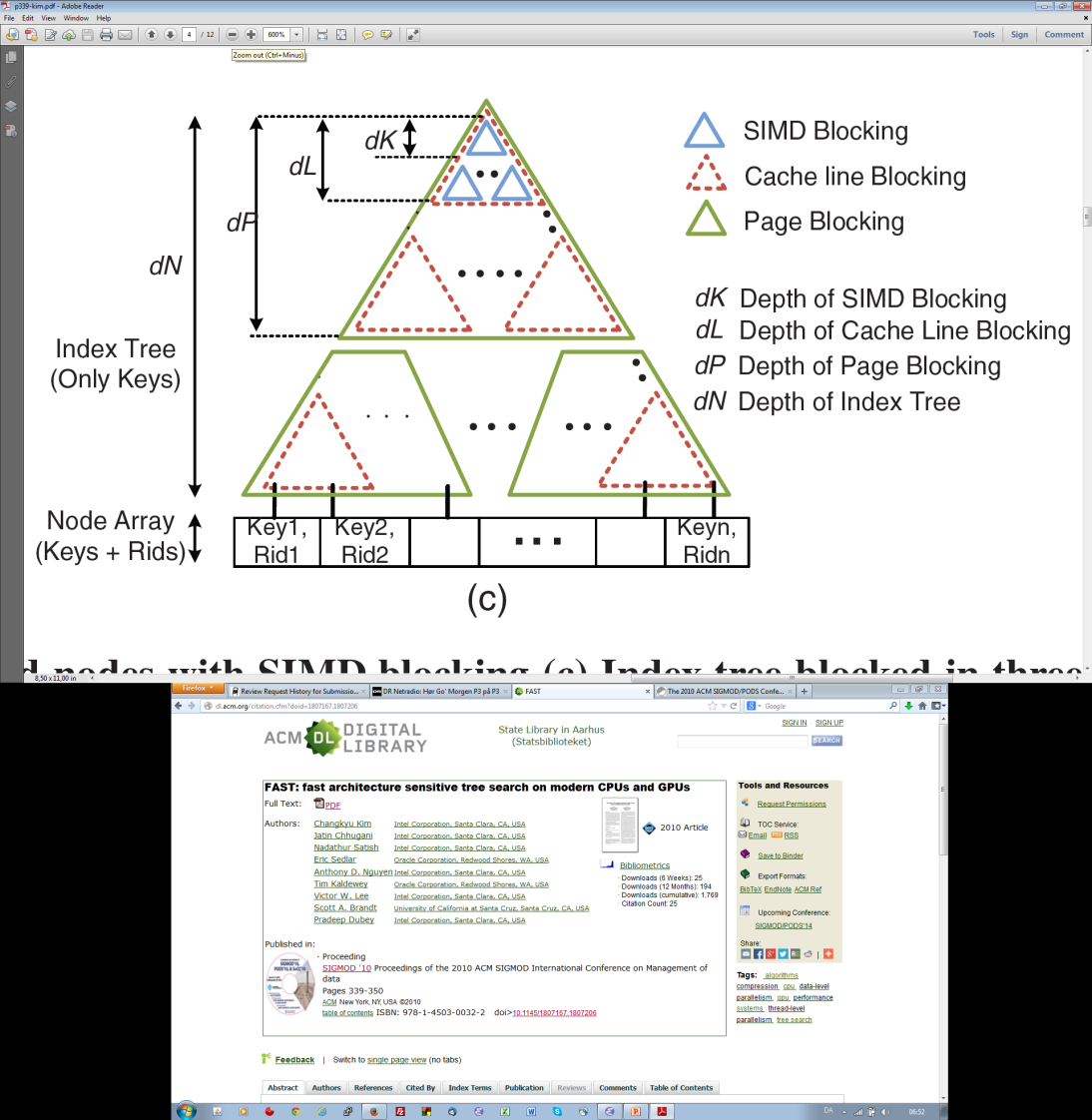 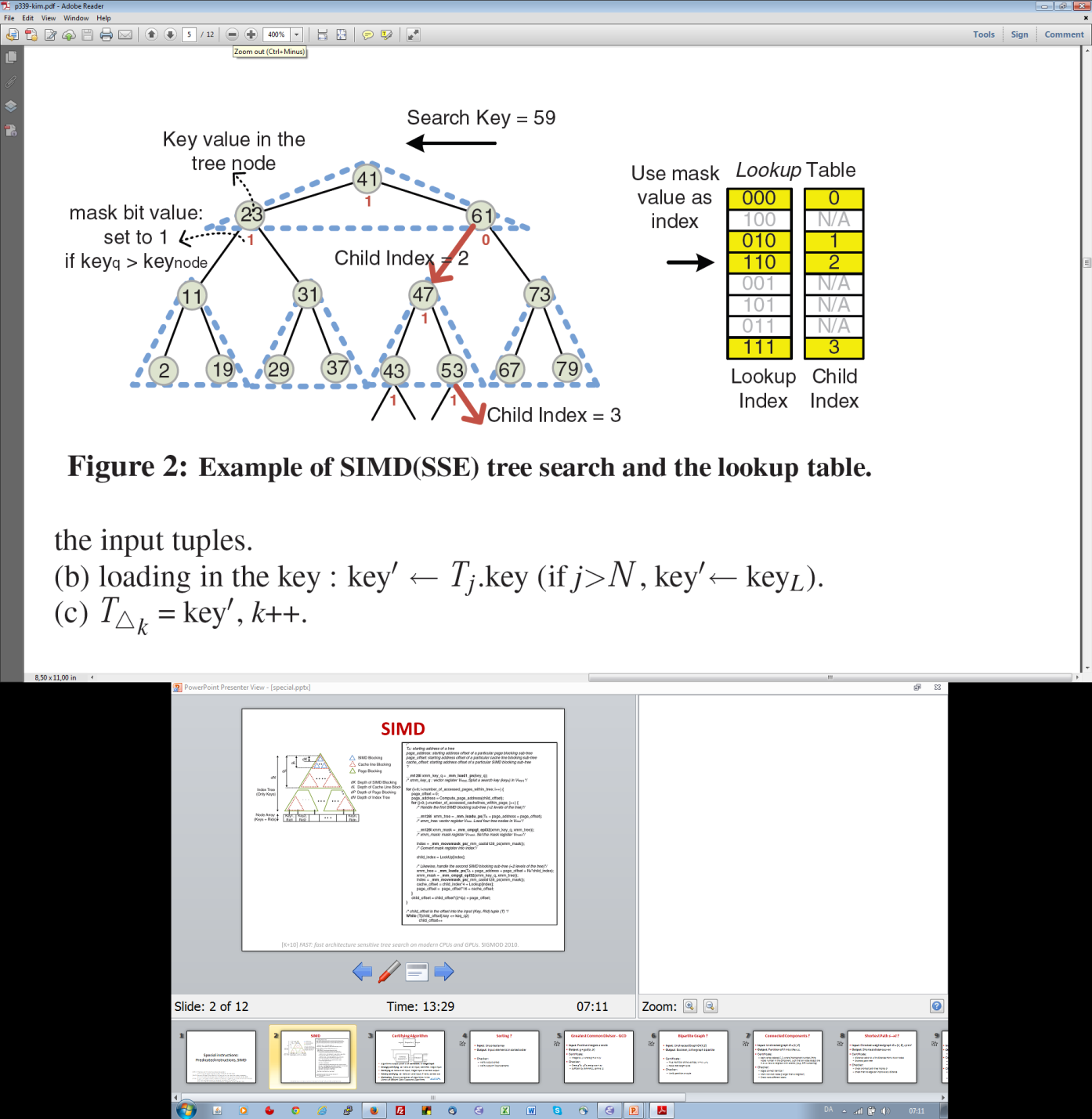 [Speaker Notes: SSE SIMD – MultiWay comparison (128 bits wide = 16 bytes = 4 x 32 bit integeres)
Cache line size (i7 = 64 bytes)	
Hierarchical layout, page aligned, cache-line optimization, no branch-mispredictions, parallel comparison, 
*_q = vector of key_s
(DaMoN paper [Schlegel et al 2009] same ideas)

Software pipelinining (interleave the memory access and computation for different queries): perform 8 simultanious queries on one core, to hide latency from cache misses (section 5.1.3).  Issue prefetch of next cache line before swapping to another query]